WCTRS General Assembly
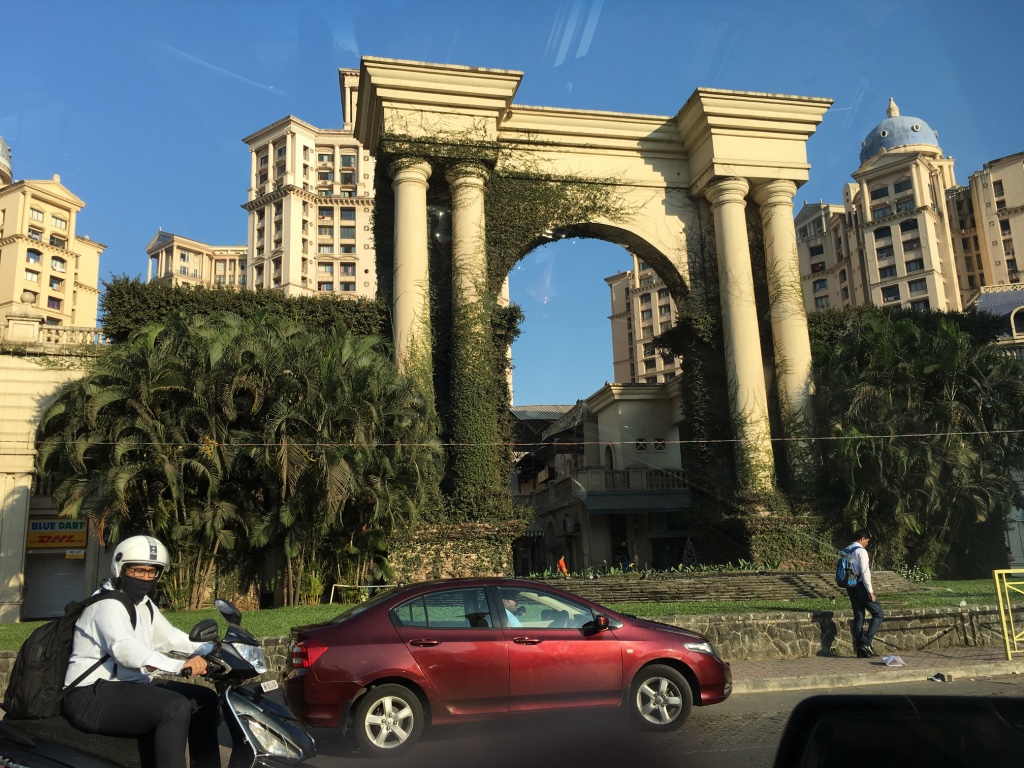 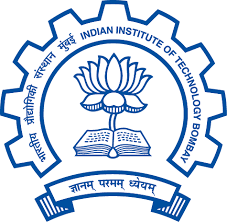 IIT Bombay, 28th May 2019, 14:30-16:10
Agenda
Welcome (Secretary General)

Dupuit Prize Awarding (Dupuit Prize Committee – ADM)

Minutes of the General Assembly held 12 July 2016 at Tongji University, Shanghai (President WCTRS - YH)

President Report on the Society’s professional activities 2016/2019 (YH)

SCC Chair Report on the Innovations in Scientific Matters (LT)

Editor-in-Chief Report on Transport Policy (TO)
WCTRS General Assembly – Mumbai 2019 							2
Agenda
7.  Editor-in-Chief Report on Case Studies in Transport Policy (RM)

8.  Report on Administrative and Financial matters (GM/AM) 

9.  Nomination and election of President (Nominating Committee:  SJ-D/AH)

10.  Future Plans (next President)

11.  Nomination and election of Steering Committee (next President)

12.  Membership fees for 2022-2025 (Sec General - GM)

13.  Any Other Business
WCTRS General Assembly – Mumbai 2019							3
1. Welcome – Professor Greg Marsden (Secretary General)
Purpose of General Assembly
The WCTRS General Assembly (GA) is formed by the society’s fully paid up members and convenes every three years during the WCTR and it is the highest authority of WCTRS. It elects the WCTRS President and approves the WCTRS budget and activity report.
As we meet once every three years, it is the role of the Steering Committee of WCTRS to:
arrange for a process of nominations and voting on the Presidential appointment that is proposed. 
To oversee and propose the budget for the GA to approve.
The GA is an important part of the process of checks and balances which must exist.
WCTRS General Assembly – Mumbai 2019							4
2. Dupuit Prize
Professor Tony May – Dupuit Prize Committee
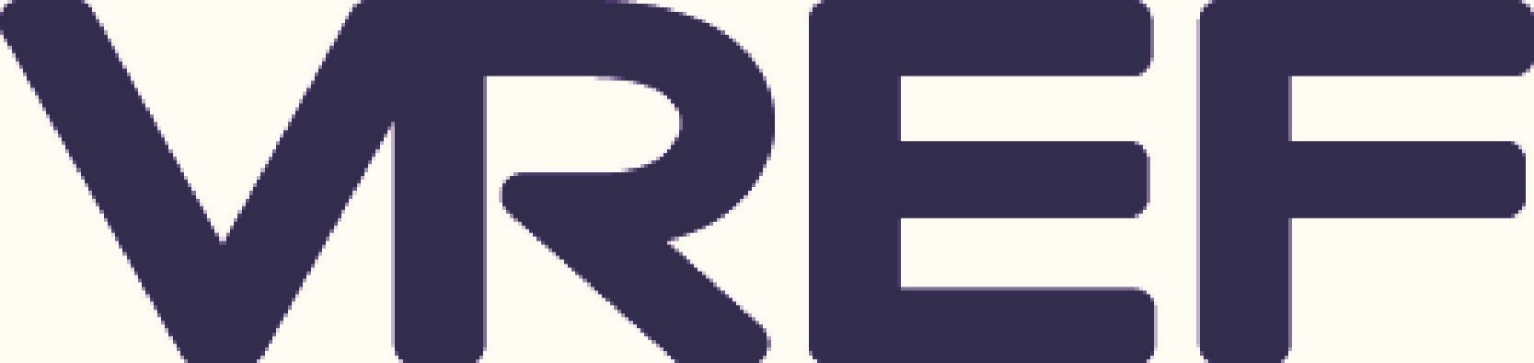 WCTRS General Assembly – Mumbai 2019							5
3. Minutes of General Assembly 2016 (Shanghai)
CMS: Conference Management System (new)
24 partner journals (new)
SIGs 1530
SOM: Supporting Organisational Membership (new)
Developing relationships (ITF, TRB, CODATU, SLoCat)
WCTRS-Y 2016 Shanghai (doubled from 2013 Rio)
WCTRS General Assembly  -  Mumbai 2019						6
4-1. President’s Report- Promotion of Organisational Membership
SOM (Supporting) 8
Central Nippon Expressway, East Japan Railway Company, Japan Expressway Int’l, Nippon Koei, Sabanci Uni School of Management, Tekken Corp., Tongji Uni, TOYOTA
POM (Partner) 7
WB, OECD-ITF, SLoCat, CODATU, EASTS, TRB, UNCRD
ROM (Research) 4
Technical University of Darmstadt, i-LISTT Uni of Nothampton, IFSTTAR France, ADBI
WCTRS General Assembly  -  Mumbai 2019						7
4-1. President’s Report-International Liaison &Out-Reach activities
UNFCCC - COP
COP15(2009 Copenhagen)-COP24(2018 Katowice, Poland)
Transport Day: SLoCat [POM Cornie HuizengaHolger Dalkmann] 
  - SIG F2 [Yoshi HayashiPatrick Jochem]
 OECD - ITF [POM: Steve Perkins]
Research Day 
2017 Governing Smart Mobility  (SIG G1: Greg Marsden)
2018 Safety& Security (SIG C4: Geetam Tiwari)
2019 Connectivity (SIG B2: Lori Tavasszy)
WCTRS General Assembly  -  Mumbai 2019						8
4-1. President’s Report-International Liaison &Out-Reach activities
World Bank [POM: Jose-Luis Irigoyen]
Project “Sustainable mobility in African cities” and “Capacity building of African universities” 
 [SIG H1: Shinya Hanaoka]
Club of Rome (CoR)
Presentation on “Urbanization and motorisation nexus” at 50th Anniversary in Rome, Oct 2018 [Yoshi Hayashi]
CODATU, EASTS, TRB  [Kazu Miyamoto  Varameth Vichiensan]
WCTRS Special Sessions
WCTRS General Assembly  -  Mumbai 2019						9
4-1. President’s Report- Scientific System Building (Summary)
Establishing WCTRS Research Hubs (new)
  [Co-directors:  Yoshi Hayashi, Wanjing Ma]
Tongji – WCTRS World Transport Research Center 
Inheritance of WCTR Shanghai Legacy
Establishing WCTRS Book Series in Elsevier (new)
[Series Editors: Fusun Ulengin, Manfred Boltze]
1st volume: Urban Transport Operations 
[SIG C2: Zong Tian, Keshuang Tang] 
24 partner journals  MOU 
SIGs 3035 [Hideki Nakamura]
WCTRS-Y 2019 Mumbai [Ali Huzayyin-->Laetitia Dablanc]
WCTRS General Assembly  -  Mumbai 2019						10
5. Chair of Scientific Committee – Innovations in Organisation
Special thanks to:


Prof. Ashish Verma, VC Conference 
Prof. Fusun Ulengin, VC Publications
Dr. Gopal Patil, Programme Mgt.
Prof. Hideki Nakamura, VC SIG Development
All TA chairs!
Papers, sessions and publications
Removed abstract stage: now full paper only
Poster sessions scaled up (now 20% of papers) 
Extension of special sessions – now 44!
Streamlined process for fast-track publications
SIG development & management
Regular progress report and evaluation
2 new SIGs: High Speed Rail, Supply Chain Management
Obligatory meetings of all Special Interest Groups 
Stronger role of TA Chairs to manage 35 SIGs
Strengthening role and visibility of Topic Areas 
14 topical keynotes, from all TAs
Excellent papers can now be nominated for Special TA Award
WCTRS General Assembly  -  Mumbai 2019						11
6. Editor-in-Chief Report on Transport Policy – Professor Tae Oum
Editor-in-Chief:  began August 2016
	Tae Hoon Oum, Univ of British Columbia, Canada 
WCTRS Appointed Editors: 
	Special Issues: Ashish Verma, Indian Institute of Science-	Bangalore, India
	Topical Communications: Ruth Steiner, University of Florida, 	USA 
Elsevier Appointed Editors:
	Xiaowen Fu, Hong Kong Polytechnic Univ; Univ of Sydney
	Haijun Huang,  Beihang University, Beijing, China
	Jane Lin, Univ. of Illinois – Chicago campus, USA
	Samer Madanat,  NYU Abu Dhavi, UAR
 	Eric Pels, Vree Univ of Amsterdam, the Netherlands
	Susan Shaheen, Univ of California – Berkeley, USA
WCTRS General Assembly  -  Mumbai 2019						12
6.  TP Publication Statistics: 2018(2016: 8 volumes, 151 papers, 1584 pages)
WCTRS General Assembly  -  Mumbai 2019						13
6. TP CitesScores Jumped 2.36 (2015) 3.73 (2018) (2013-17 docs published)
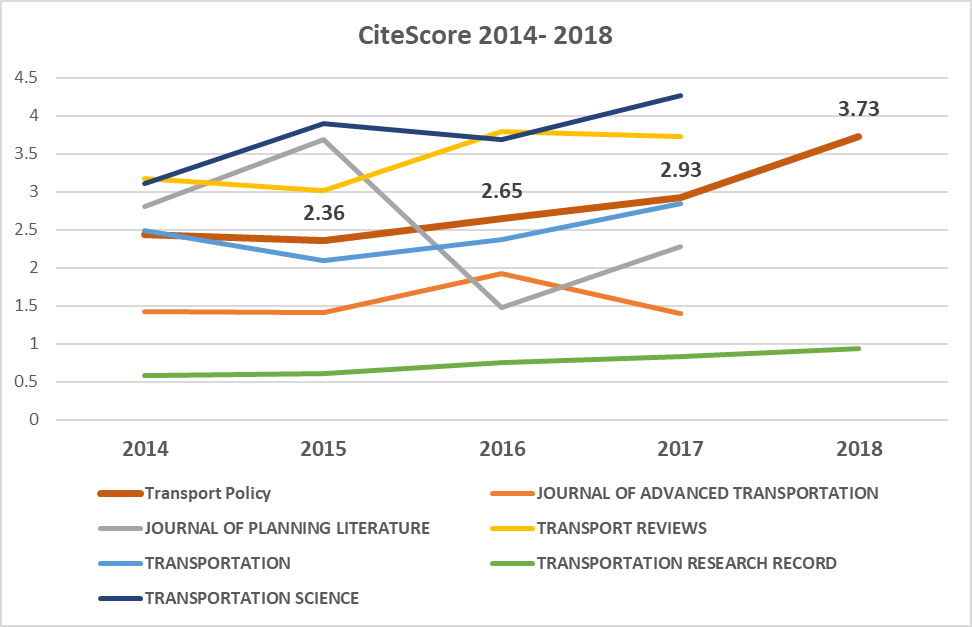 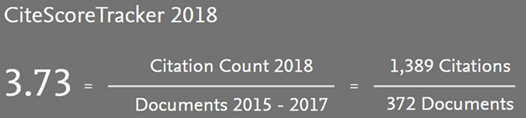 WCTRS General Assembly  -  Mumbai 2019						14
6. Acceptance Rates: 2018 Processed PapersSubmitted vs. SI-VSI Papers
Regular Issue (submitted) papers:  23%
Special Issues; Virtual SI: 51%
WCTRS General Assembly  -  Mumbai 2019						15
6. Submitted Articles by Region 2015 – 2019 (April)
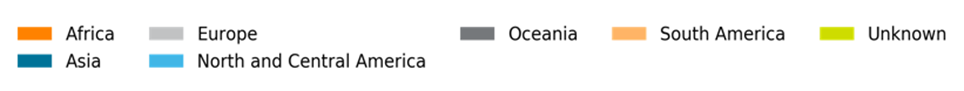 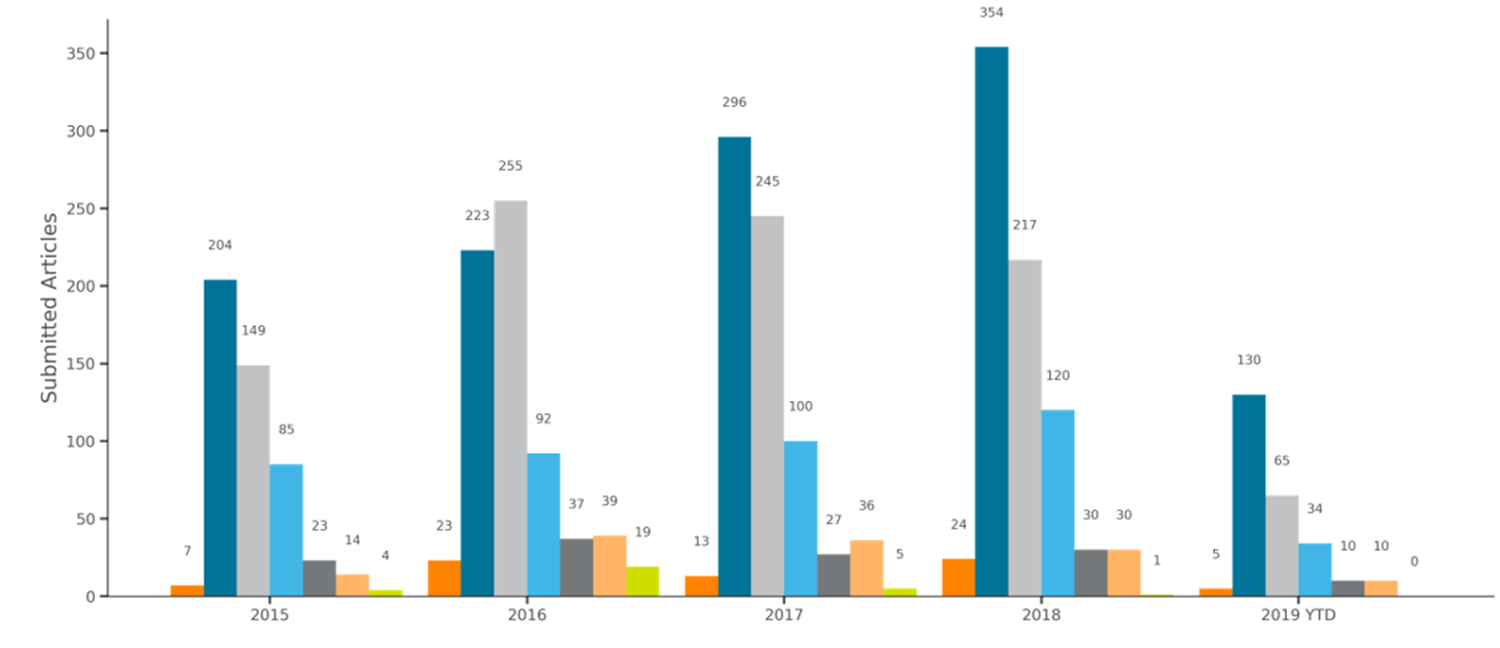 WCTRS General Assembly  -  Mumbai 2019						16
7. Editor-in-Chief Report on Case Studies in Transport Policy – Professor Rosario Macario
Case Studies on Transport Policies  

Performance
May 2019
WCTRS General Assembly  -  Mumbai 2019						17
7. Submitted Manuscripts and Editorial Outcomes
WCTRS General Assembly  -  Mumbai 2019						18
7. Submitted Articles by Region & Country
WCTRS General Assembly  -  Mumbai 2019						19
7. Accepted Articles by Region and Country
WCTRS General Assembly  -  Mumbai 2019						20
7. Top 10 Countries 2019 YTD: Submitted and Accepted Compared
WCTRS General Assembly  -  Mumbai 2019						21
7. Average Editorial Speed for Accepted and Rejected Articles
WCTRS General Assembly  -  Mumbai 2019						22
7. Impact Factor
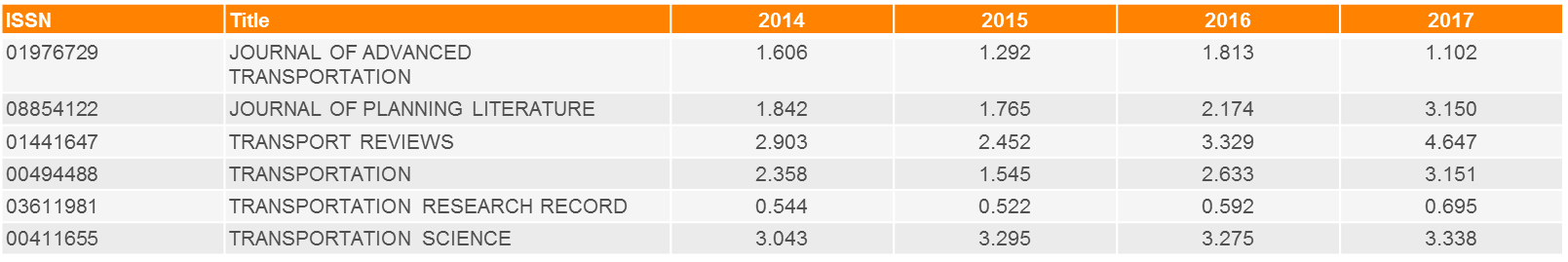 WCTRS General Assembly  -  Mumbai 2019						23
7. CiteScore
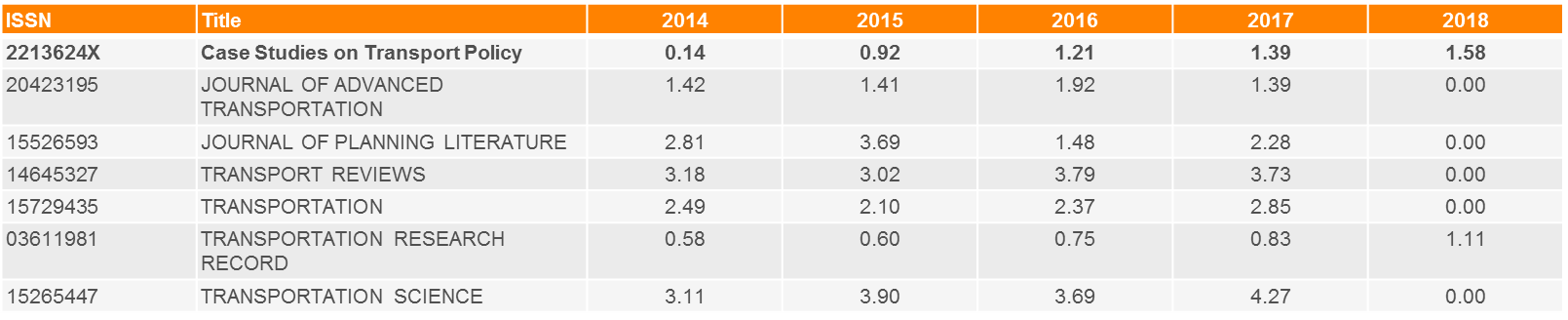 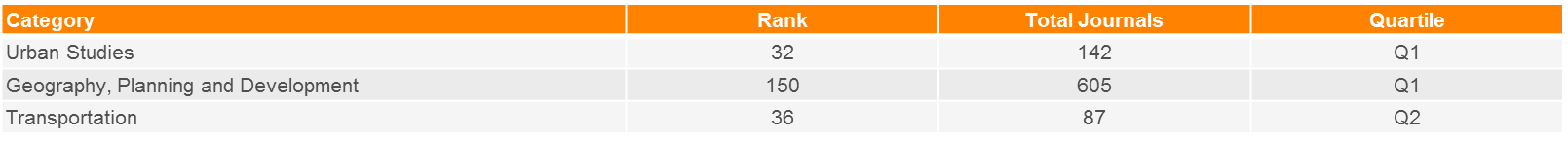 WCTRS General Assembly  -  Mumbai 2019						24
7. Citations for All Articles
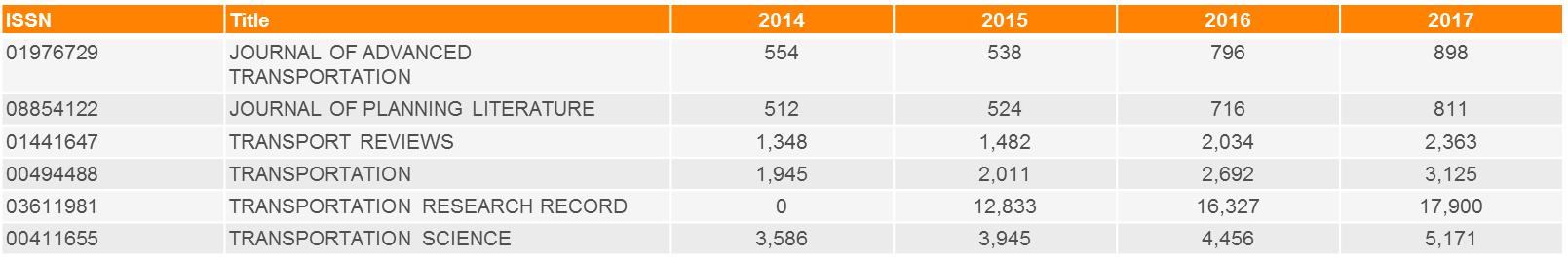 WCTRS General Assembly  -  Mumbai 2019						25
7. Next steps
Transfer from EVISE to EM (CSTP in the 1st league)

Indexation process; 

Improve speed of publication in general; 

Improve speed of publication for special issues coming from conferences;

Engage more reliable and performant reviewers
WCTRS General Assembly  -  Mumbai 2019						26
8. Membership
915 members registered by 21/05/19

65 different countries

75% Male 25% Female
WCTRS General Assembly  -  Mumbai 2019						27
8. Finance
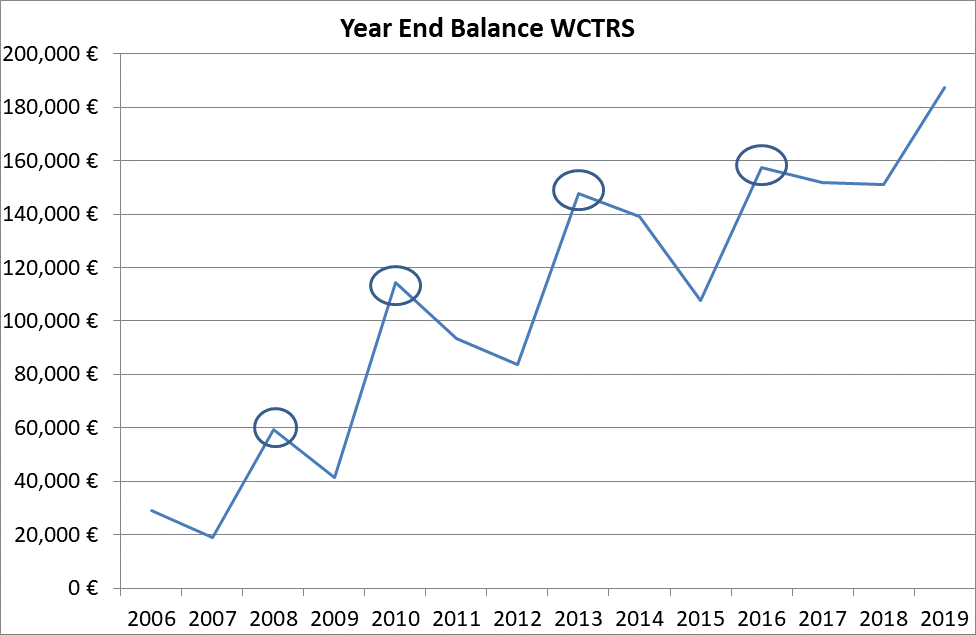 WCTRS General Assembly  -  Mumbai 2019						28
5b. Financial Projections & Test
Overall Projections (£)
WCTRS General Assembly  -  Mumbai 2019						29
8. Audit Report – Antonio Musso
The accompanying statements of WCTRS’ financial position of the year 2018 along with the related statements of activities and functional expenses performed in such reference period have been audited.

A set of documents has been analyzed, as follows:

financial statements and bank movements depicting the period Jan.–Dec. 2018;
past trends of the financial situation, accompanied by detailed actual figures of the year 2018;
a set of financial provisions, on a yearly basis, for the 2019-2022 reference period; 
specific figures such as a comprehensive list of payments, bank reconciliation and paypal receipts providing objective evidence of the financial situation.

The audit has been performed in accordance with common auditing standards. 

The financial statements present fairly, in all material respects, the financial position and performance of WCTRS of the whole year 2018 as represented by the results of its operations.
WCTRS General Assembly  -  Mumbai 2019						30
8. Other Matters
General Data Protection Regulations

Regular news brief
Periodic newsletter
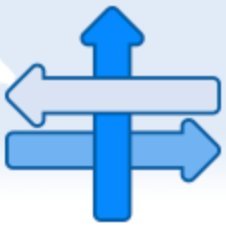 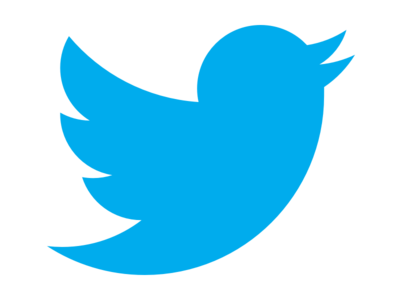 @WCTRSoc
www.wctrs-society.com
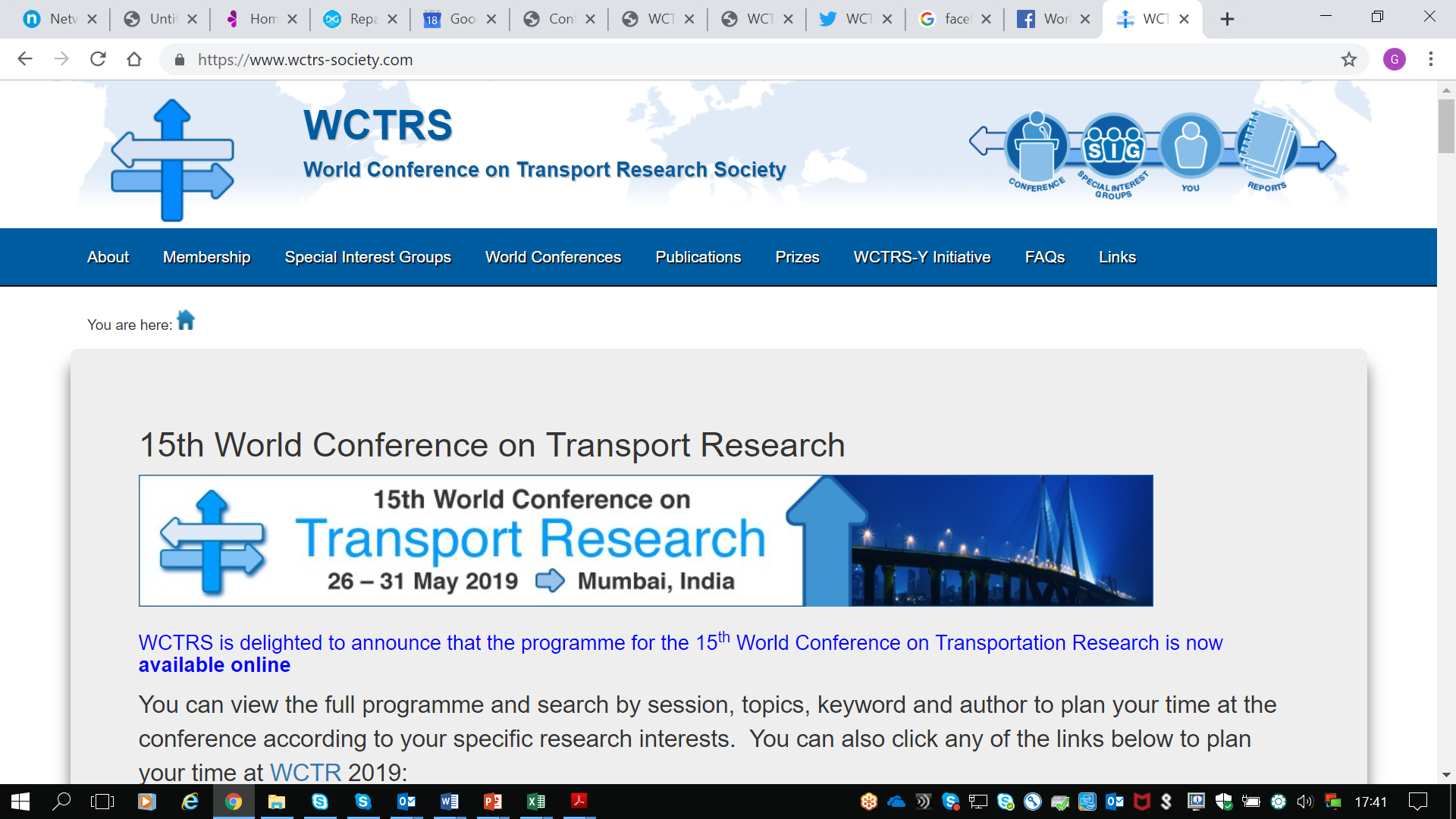 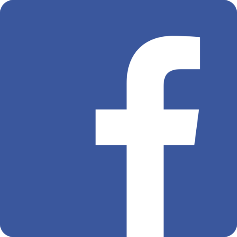 https://www.facebook.com/wctrs.org/
WCTRS General Assembly  -  Mumbai 2019						31
9. Nomination and Election of President
Members of Presidential Nominating Committee

Professor Sergio Jara-Diaz
Professor Ali Huzzayin
WCTRS General Assembly  -  Mumbai 2019						32
10. Future Plans
1.	Future Plans for the WCTRS

2.	Nomination:  WCTRS New Steering Committee
Members to the WCTRS General Assembly

28th May, 2019

by Tae H. Oum
WCTRS General Assembly  -  Mumbai 2019						33
Future Plans for WCTRS
Overall Objective of WCTRS:  to Enhance our contribution to members & to the Global Society
•	By promoting interchange of ideas via networking opportunities (academics, industry);
•	By Contributing to citizens and economies of the world by doing important research which can make the world better place to live
WCTRS General Assembly  -  Mumbai 2019						34
How are we achieving these objectives ?
(A)	 Services to Researchers:  we are doing quite well (except more geographic coverage is needed)
•	WCTRS World Conferences
•	Special Interest Groups (33+2 SIGs)
•	Publication Activities: 
	Transport Policy and Case Studies on TP
	Special Issues of journals: 20+ in this year 
	WCTRS Conference Procedia
•	Paper prizes and Bursaries
•	WCTRS Young Initiatives
WCTRS General Assembly  -  Mumbai 2019						35
How are we achieving these goals ?
(B) What about WCTRS contribution to better decision making (Industry; Policy makers); we are not doing well here
• Many WCTRS members individually contribute to better     decision-making via consulting/advisory research
• But the WCTRS collectively have not done as much contribution as we could have done;
• WCTRS has now reached the time in point that we may be able to initiate research and education projects to contribute directly to the policy making and training experts
WCTRS General Assembly  -  Mumbai 2019						36
My Future Plan for WCTRS
(A) We will continue to strengthen most of the activities we have been doing well;
•  Engaging in and expanding outreach activities to developing countries: Africa, Eastern Europe, Russia, India, SE Asia, Latin America
•  We will also continue to strengthen WCTRS-Young Initiative which was initiated by Prof. Ali Huzayyin, and now successfully taken over by Prof. Laetitia Dablanc.
WCTRS General Assembly  -  Mumbai 2019						37
My Future Plan for WCTRS
(B)  Some New Initiatives I will contemplate with the 	new STC Committee are:
•	Urban Transport Efficiency Performance Benchmarking 
•	WCTRS Chartered Transport Analyst (and Supply Chain 	Management) Licence program
•   Closer cooperation with International organizations to 	explore complementary relations:  TRB, ITF, WB, AIIB, 	ICAO, UNFCCC, SLoCaT, etc.
•   Build more North American membership base
•   Attract more of the top class transport academics
WCTRS General Assembly  -  Mumbai 2019						38
Nomination of WCTRS New Steering Committee
WCTRS General Assembly  -  Mumbai 2019							39
President’s Advisory Council
STC Members:
Yoshitsugu Hayashi, immediate past president
Greg Marsden,  Secretary General
Ali Huzayyin, Operating Practices & Constitution 
Krishna Rao, WCTRS 2019 Conference Director 
Haijun Huang, VP-Beihang Univ.,Beijing, China
STC Emeritus members:
Anthony May, Past WCTRS President
Werner Rothengatter, Past WCTRS President
WCTRS General Assembly  -  Mumbai 2019						40
Scientific Matters
WCTRS General Assembly  -  Mumbai 2019							41
16th WCTR Conference and Prizes
WCTRS General Assembly  -  Mumbai 2019							42
Int’l Organizational Relations
WCTRS General Assembly  -  Mumbai 2019							43
Education - STC members
WCTRS-Young Initiatives: 
	Laetitia Dablanc, IFSTTAR, France
	Advisor – Ali Huzayyin, Univ of Cairo, Egypt
Tasks to be negotiated:
Fusun Ulengin, Savanci Univ., Turkey
Rosario Macario – Distance Education
WCTRS General Assembly  -  Mumbai 2019							44
STC: New Initiatives
Shaoxuan Liu, Director, NSCIIC Institute and 	MIT-Global 	Scale Network China

(Haijun Huang), VP – Beihang Univ., TP -Editor
WCTRS General Assembly  -  Mumbai 2019							45
Membership and Marketing
Organizational Membership drive:  All STC/SCC members are responsible, administrative support by Secretary General (Greg Marsden), President (Tae Oum) and the immediate past president (Yoshi Hayashi).
WCTRS General Assembly  -  Mumbai 2019							46
Need for additional STC member appointments in 2019-2022
As indicated above, some sub-committees will be reformulated; and several task forces for initiating new projects will be formed;
At least, five sub-continental marketing and promotional STC members need to be found. 
Therefore, as the new President I am seeking this GA’s authorization to allow me and the new STC to add 5-10 more STC members during 2019-2022 period.
WCTRS General Assembly  -  Mumbai 2019							47
Publicity (Newsletter and Digital Marketing)
Maria Attard, University of Malta
Shinya Hanaoka, Tokyo Institute of Technology
Masanobu Kii, (Associate STC member) Kagawa University, Japan
(Jennie Stones, WCTRS Secretariat, Leeds, NewsBriefs)
Need a few more serious volunteers to do media reporting of WCTRS members major research findings.
Need enthusiastic volunteers – Please contact tae.oum@ubc.ca
WCTRS General Assembly  -  Mumbai 2019							48
Organizational Membership Drive
Chair:  Greg Marsden (Secretary General) especially for administrative support
immediate past president (Yoshi Hayashi) & all past presidents
President and all STC members
WCTRS General Assembly  -  Mumbai 2019						49
Some examples of new initiative to undertake in 2019-2022
Urban Transport Performance Benchmarking beginning with top 100 cities subway operational effiiciency benchmarking (need to form Task Forces);
  (a) as WCTRS’ contributiton to the world
  (b) as a means to engage urban transport policy makers and industry 	researcher/executives in the WCTRS process

 Creating WCTRS Chartered Analyst Licence programs: beginning with (exact titles may change);
WCTRS Chartered Transport Analyst Licence program
WCTRS Supply Chain Management Analyst Licence program
WCTRS General Assembly  -  Mumbai 2019							50
WCTRS Honorary Emeritus Members
WCTRS General Assembly  -  Mumbai 2019						51
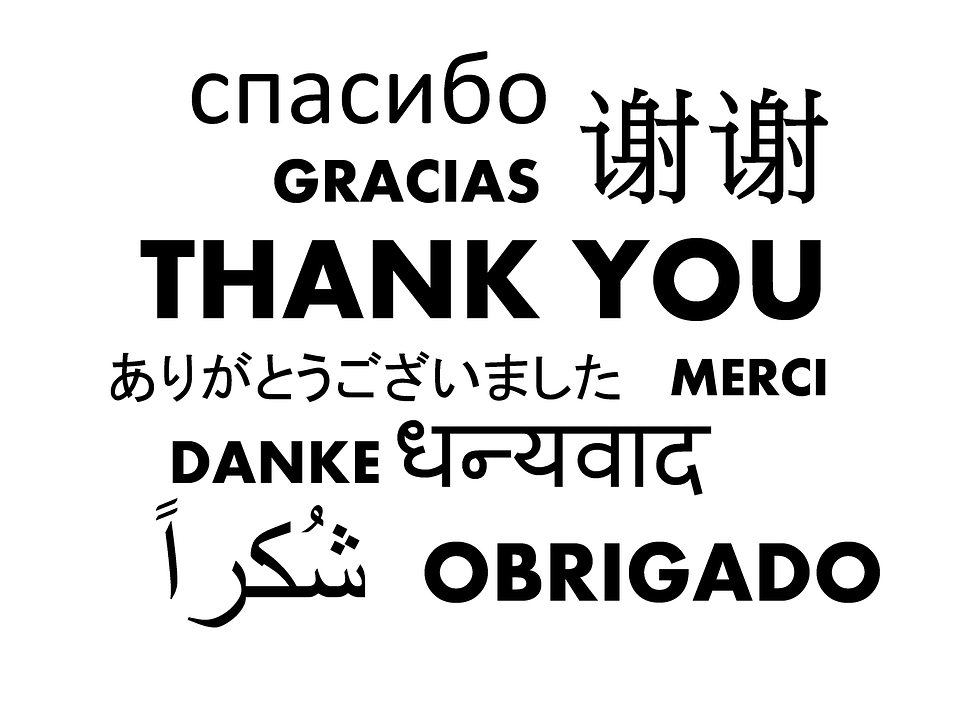 감사합니다.
WCTRS General Assembly  -  Mumbai 2019						52
12. Fees and General Assembly
Background
For the period 2016 to 2019, the full membership fee is $150, with reduced fees of $90 for members from developing countries and $60 for registered students. 
Fees will be reduced by one third for those joining on or after 1st January of the year following a WCTR, and by two thirds for those joining on or after 1st January in the second year following a WCTR.
At its meeting in July 2016, the GA gave the STC the power to raise the fees for 2019 to 2022 by at most 20% above these values.

Proposal
STC - We did not exercise that option so should ask the GA for this flexibility once again for the period 2022 to 2025.
WCTRS General Assembly  -  Mumbai 2019						53
Thank You
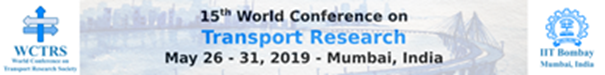